Trends in Biological Control in the
 United States
Norman C. Leppla, Professor of Entomology
UF/IFAS Entomology and Nematology Department
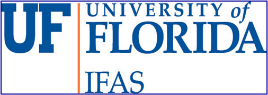 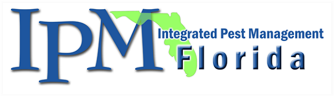 Trends in Biological Control in the United States
What is biological control and what isn’t
Brief History of Biological Control in the U.S.
Status of Biological Control in the U.S.
Commercial Biological Control (ANBP)
Trends in Biological Control
Biological Control Needs
[Speaker Notes: Read objectives]
What is Biological Control?
The use of living organisms to control 	pest insects, weeds or diseases.  
Involves some human activity.
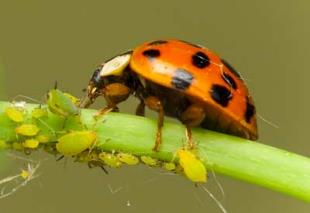 Planet Natural
What isn’t Biological Control?
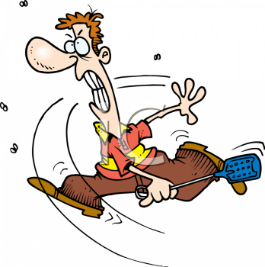 Botanical insecticides
Toxins, IGRs, pheromones
Mechanical control
Biobased pest management
Clipart Guide
[Speaker Notes: Pyrethrum, neem, vegetable oil
Bacillus thuringiensis toxins, Insect growth regulators (juvenile hormone), attractants
Is this mechanical or biological control?
Biobased- anything biological, e.g., sterile technique, trap crops]
What Are Biological Control Agents?
Predators (kill, consume)
Parasitoids (parasitize, leave)
Pathogens (kill, compete)
[Speaker Notes: Predators, e. g. bears, carnivores
Parasitoids, specialized insect parasite that has a free-living stage
Pathogens, e. g. COVID-19! Compete- Trichoderma harzianum fungus to suppress soil pathogens]
Lacewings
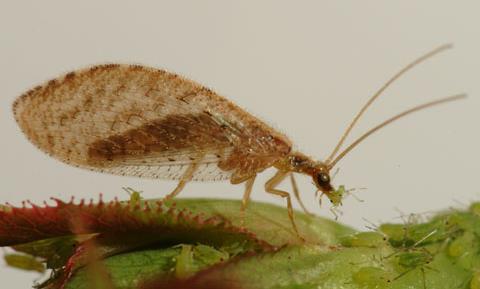 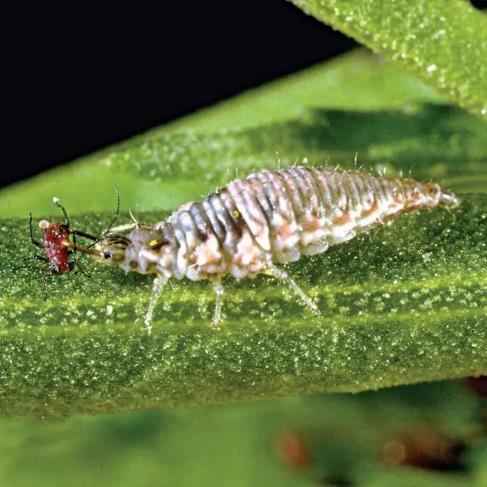 F. Heraux
Orange Co. CA
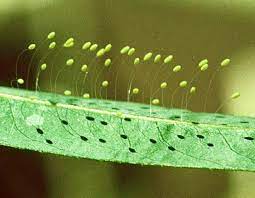 A.M. Leonard
mdc.mo.gov
[Speaker Notes: Grasping mouthparts
Adults and larvae predacious 
Note stalks to protect eggs from predation by siblings]
Parasitoid Larvae in a Beetle
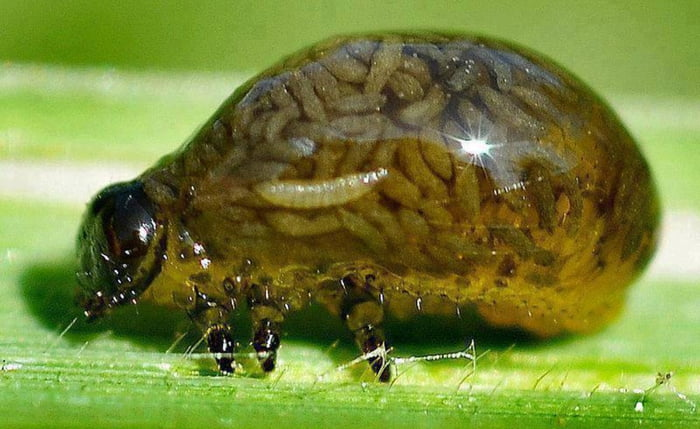 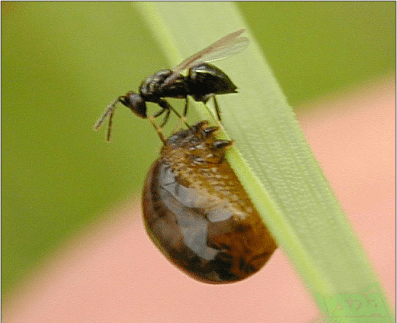 Washington Ag. Dept.
Tetrastichus julis
9gag
Cereal leaf beetle, Oulema melanopus
[Speaker Notes: The endoparasitoids eventually kill the host but the host can continue to develop after being parasitized
Cereal leaf beetle and parasitoid wasp larvae]
Insect Fungus
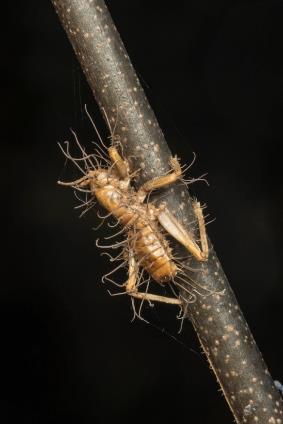 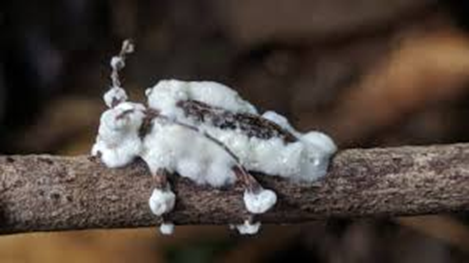 Drhoz.livejournal
roadsendnaturalist
[Speaker Notes: Cricket and longhorned beetle with fungal mycelia extending from the integument]
How is biological control implemented?
Biological control
Classical- Explore and import 	biological control agents
Augmentation- Mass-rear and 	release	biological control agents
Conservation- Promote existing 	biological control agents
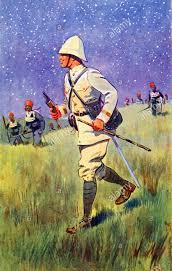 Alamy
[Speaker Notes: Explore regions where the invasive pest originated and is under control
Rear host and biological control agent
Preserve natural enemies and provide habitat]
Classical (Importation) Biological Control
Mole cricket
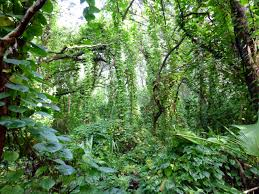 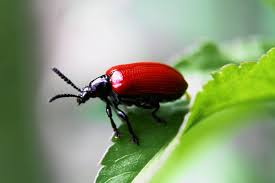 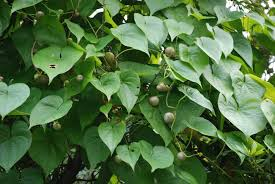 Florida Times-Union
Orlando Sentinel
Everglades CISMA
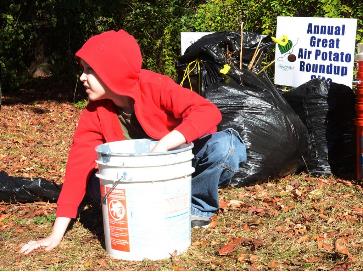 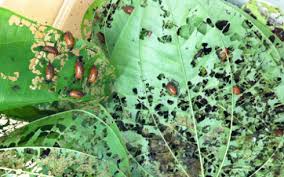 Gainesville Sun
FDACS DPI
[Speaker Notes: https://entnemdept.ufl.edu/Creatures/BENEFICIAL/BEETLES/air_potato_leaf_beetle.htm 

The native range of air potato includes much of Asia and Africa, and air potato in Florida probably originated from China.

A leaf feeding beetle, Lilioceris cheni, was introduced into Florida from China for biological control of air potato.]
Tropical Soda Apple Biological Control
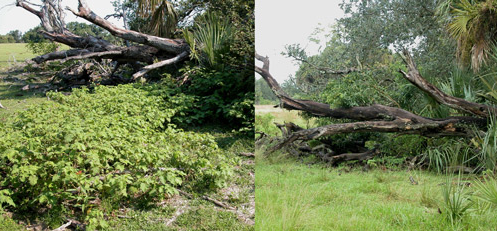 W. A. Overholt
[Speaker Notes: https://entnemdept.ufl.edu/creatures/BENEFICIAL/BEETLES/Gratiana_boliviana.htm

Successful biological control of tropical soda apple in Florida

Tropical soda apple is in the same plant family as tomato, so the biological control agent had to be host specific

Reinfestation occurs when cattle eat the soda apples and “plant” the seeds with their feces]
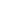 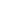 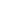 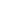 Augmentative Biological Control
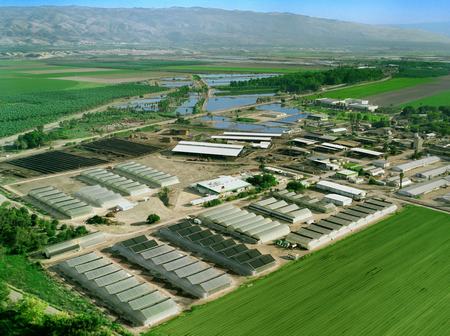 Bio-Bee Biological Systems, Israel
[Speaker Notes: Bio-factories in Europe, Middle East, Mexico, South America, India, and other countries.]
Conservation Biological Control
Abundance and diversity of beneficial and pest arthropods in buckwheat on blueberry and vegetable farms in north Florida. 2017. Cory Penca, Amanda Hodges, Lani Lei Davis, Norman Leppla, and Robert Hochmuth
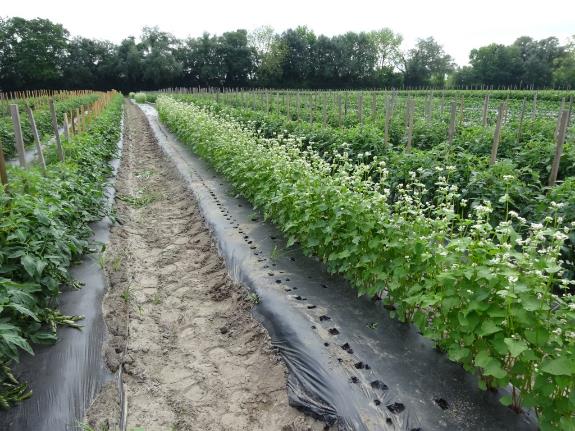 [Speaker Notes: https://journals.flvc.org/flaent/article/view/88350/89312
An example of our cooperative research at Live Oak, Florida
Hoover Farm, Live Oak, Florida- buckwheat in sweet pepper

Questions about types of biological control?]
1868- Cottony cushion scale, Icerya
 	  purchasi, invaded California.

1888- Vedalia beetle, Rodolia cardinalis,
 	   imported from Australia and 	 	 	   quickly controlled the pest.

1889- California growers and politicians
 	   had a “ladybird fantasy,” a natural 	 	   enemy exists for every pest.

1900- Entomologists began to understand	  	  how to conduct a successful
	  biological control program.
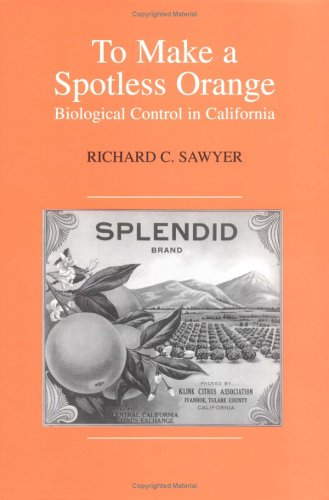 [Speaker Notes: Charles Valentine Riley sent Albert Koebele to Australia in 1888 to search for natural enemies of cottony cushion scale, Icerya purchasi.
Biological expertise was needed for foreign exploration, host-specificity testing, mass rearing, release methods, and impact evaluation.]
1948
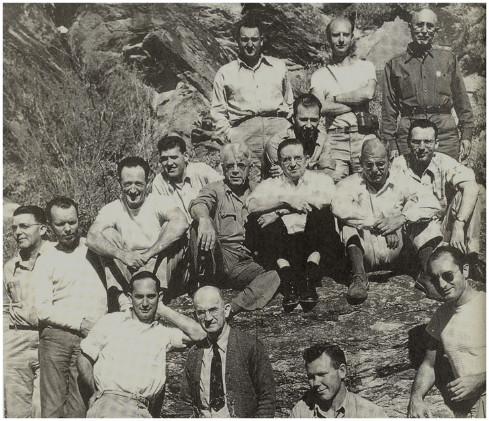 Carl Huffaker
Edward Steinhaus
Ken Hagen
Harry Smith
Paul DeBach
Everett Dietrick
[Speaker Notes: Harry Scott Smith, first head, beneficial insect investigations, University of California, “biological control”. (His photo on faculty desks! 
Introduce IPM pioneers: Harry Scott Smith hired Carl Huffaker in 1946 to work at the Division of Biological Control, graduated Ohio State University 1942. Led the first national IPM project in the U.S.
Robert Van den Bosch “Pesticide Conspiracy” (on right with sunglasses)
I knew Hagan and Dietrick.]
Concerns About Pesticides
1962- Rachel Carson
 “Silent Spring”
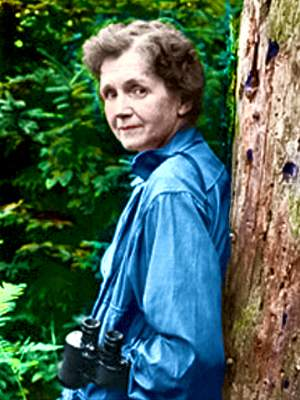 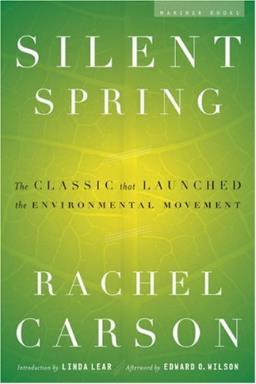 1972- EPA cancels most uses of DDT
[Speaker Notes: My dept chair, a toxicologist, very unhappy, worked against cancellation of DDT.]
[Speaker Notes: The states are in alphabetical order from the left. Seven states had 10 or more biocontrol personnel. Compare yellow, blue and green for number in state, federal and university employees (Total 340, state & federal 2/3 full time, university 1/3)(~170 FTEs). Easier to see in next slide.]
Distribution of Biocontrol Personnel
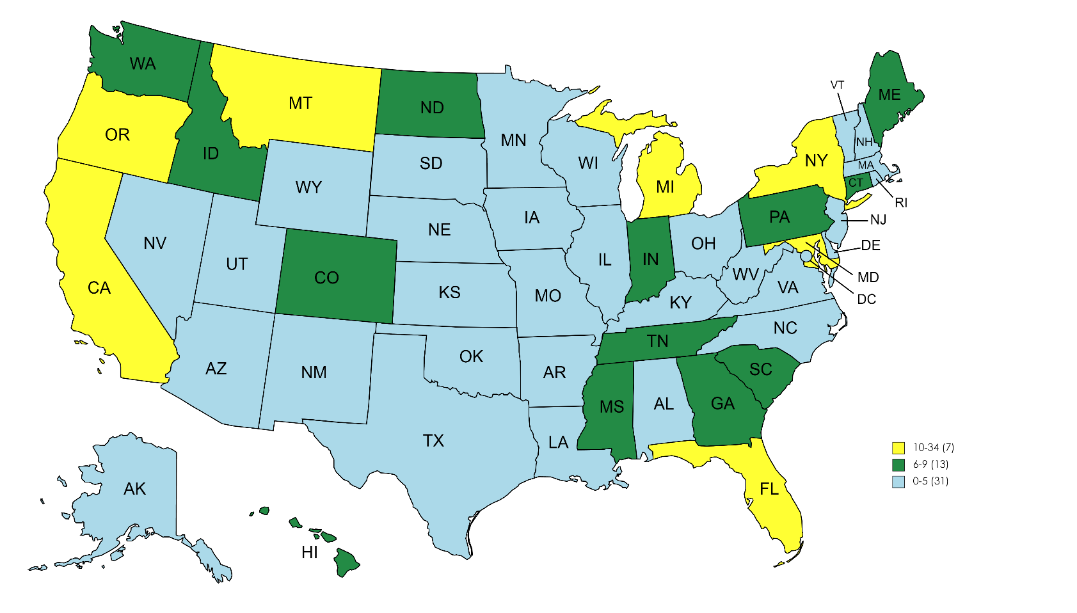 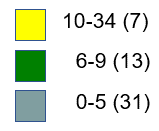 [Speaker Notes: Total biocontrol personnel (state, federal and university).]
Association of Natural Biocontrol Producers
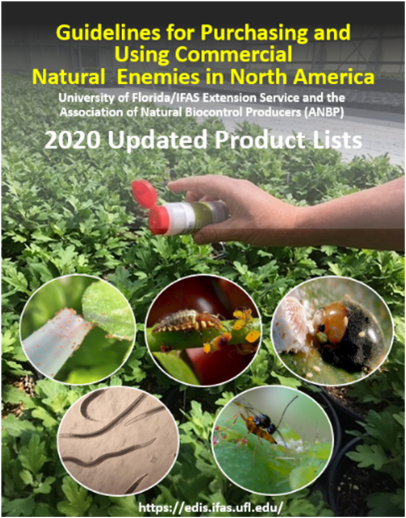 21 producers, 13 distributors, eight practitioners, and a few other contributors (scientists, extension agents, regulators, and students)
https://anbp.org
Production of Natural Enemies (Guide)
69 species of parasitoids and predators in North America
Parasitic nematodes (12)
Predatory mites (12)
Predatory insects (19)
Parasitic wasps (26)
Biopesticide and Organic Database (IR-4) (https://ir4app.cals.ncsu.edu/biopestPub/labelDb)
NPIRS (https://www.npirs.org/state/search-results)
CABI BioProtection portal (https://bioprotectionportal.com/)
339 responses, 124/340=37% responders
[Speaker Notes: Number of responses by 124 responders/total number of BC personnel who were sent the survey. Of the 11 applications for biocontrol, the top six were in yellow. Read top six.]
Major Trends in Biological Control
Consolidation- fewer companies
New companies entering- Syngenta (traditional chemical)
Expanded production and mechanization (Koppert, Sparkbio)
Wider distribution (CABI ~35 countries)
Larger crops- row crops in addition to specialty crops
Biopesticides more than macroorganisms
Growth 10-15% per year (~1% of market)
Few new products or applications
Limited research- federal, state, university
Reduced formal education and training
Benefits and risks of biocontrol (FAO Code of Conduct)
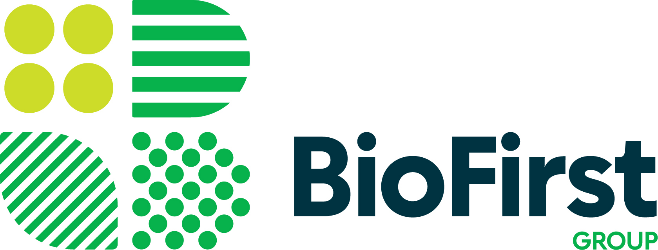 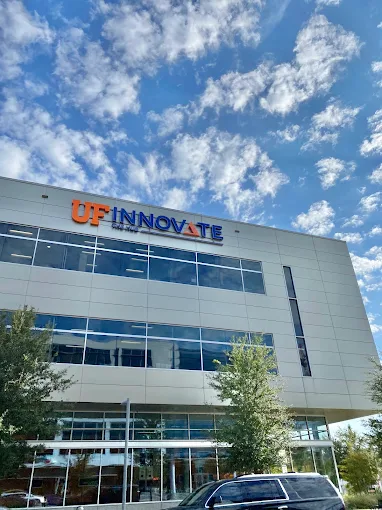 https://biofirstgroup.com/
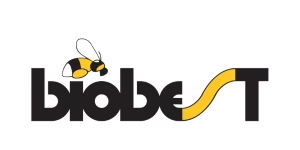 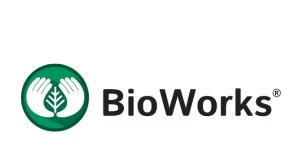 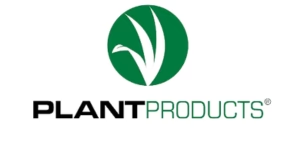 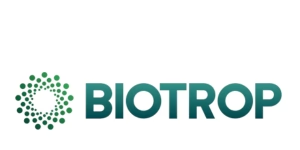 UF Innovation Hub Gainesville, FL
[Speaker Notes: Biobest- BC, pollinators; BioWorks- biopesticides, biostimulents; Bioproducts- plant protection consultation; Biotrop- biopesticides, biostimulents]
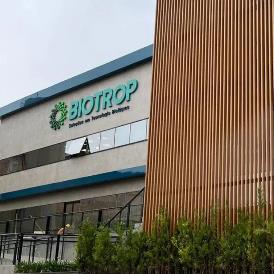 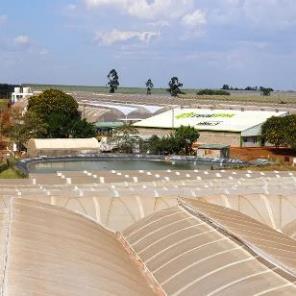 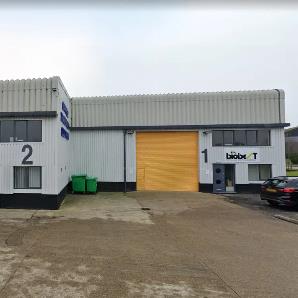 Kenya
Brazil
UK
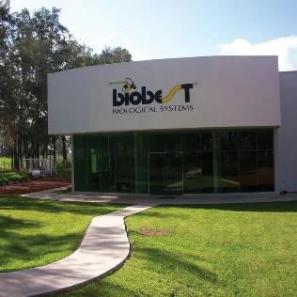 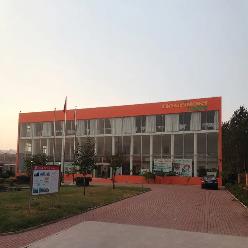 Acquired Beneficial Insectary California
China
Mexico
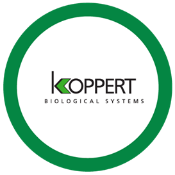 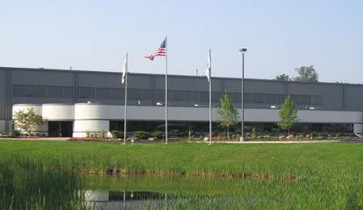 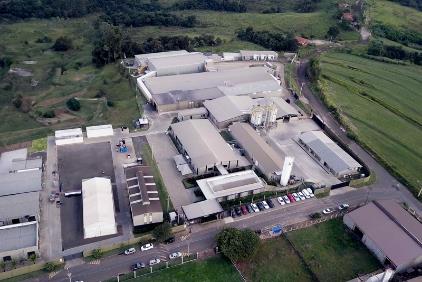 Howland, MI
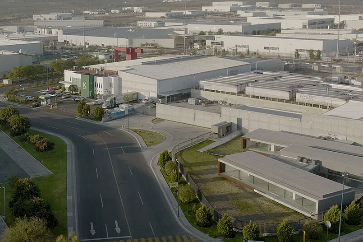 Brazil
The Netherlands
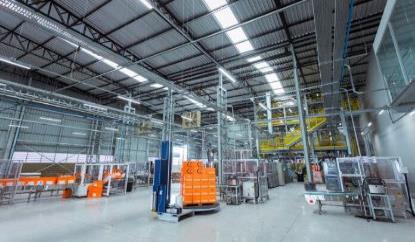 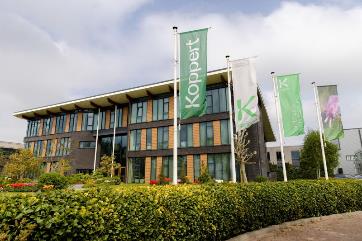 Mexico
Koppert in more than 100 countries worldwide nearly 120 natural enemy solutions
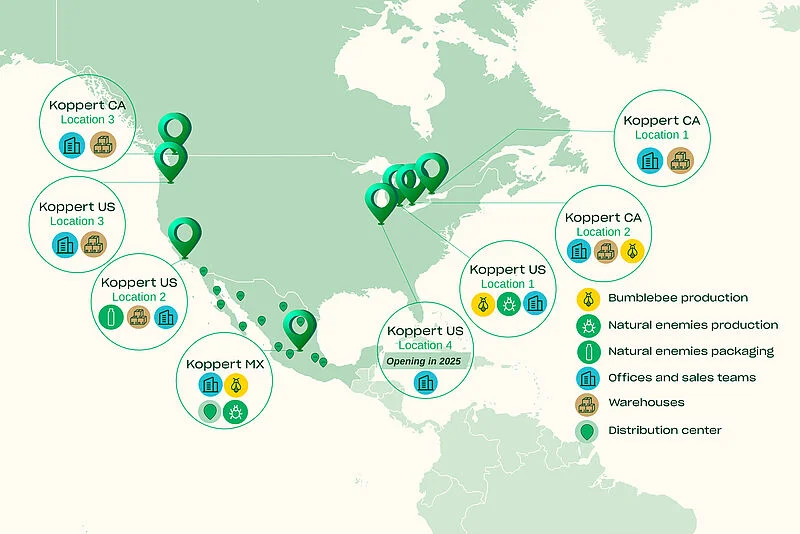 CABI
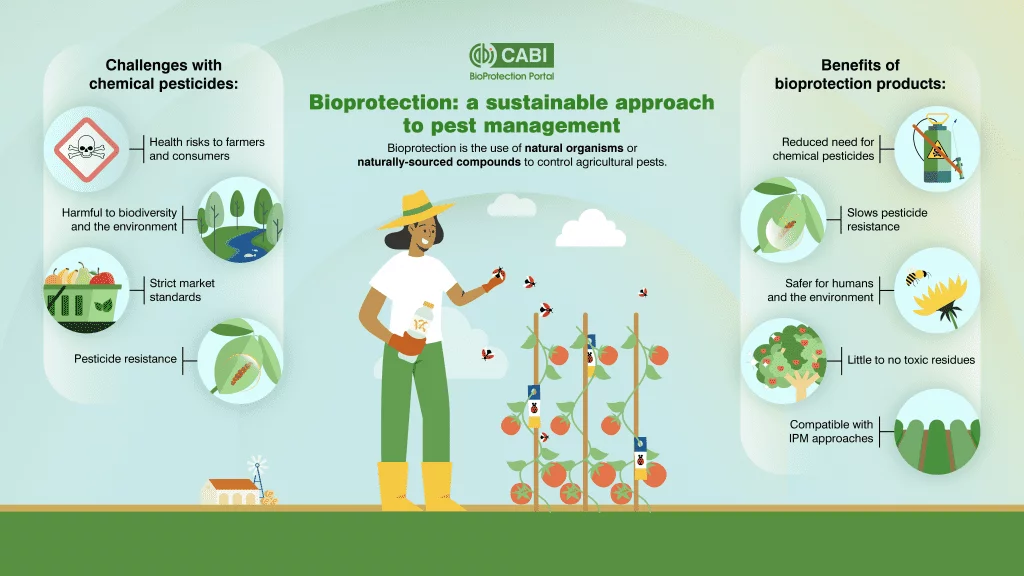 Needs for Advancing Biocontrol
Regulatory improvements- USDA, APHIS; USFWL; increase approved list
Research support- federal funding, USDA, SBIR, NRCS
Research- production, storage, application technology
Education and training- classroom, online
User support- Extension, private sector (as for chemical insecticides)
Marketing- customer acceptance, injury thresholds (blemished produce) 
Biocontrol systems versus chemical control (effective, affordable)
National leadership- USDA, universities, SDA, private sector 
Market incentives (pre- and post-harvest)- organic, ecolabels
Technology transfer- cooperative agricultural insectaries (Fillmore, DPI)
New products and services- bioinsecticides (strains, formulations), macro’s
Access- import biocontrol agents from countries
Engineering- facilities, automation, packaging, shipment
Post-release evaluation, documentation of successful systems
Biocontrol Education and Training
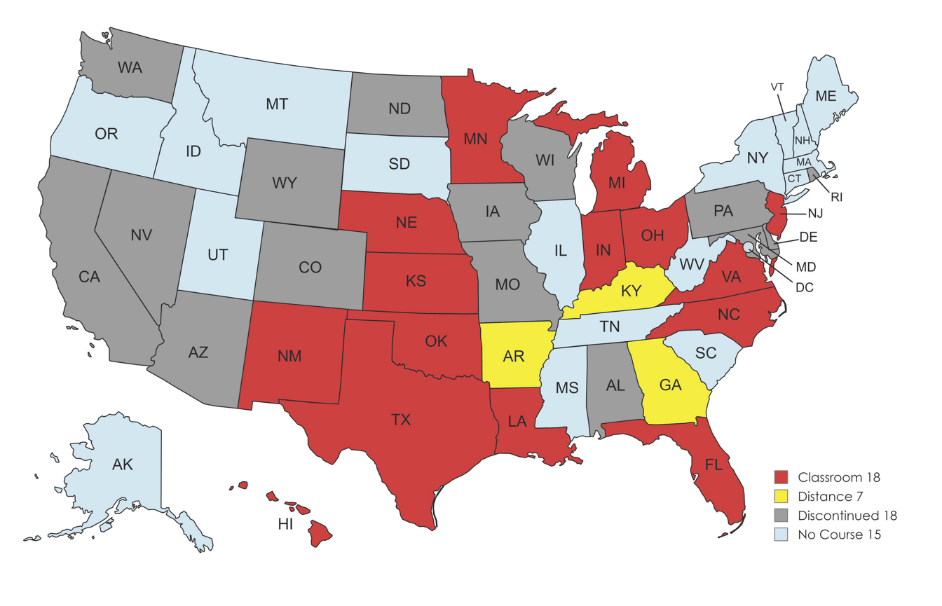 Classroom & Distance
4 universities
2 Courses
Total BC Courses
2 Universities
2 Courses
MapChart
[Speaker Notes: Classroom 18 states, Distance 7 states (4 with both classroom and distance), Florida 2 universities, California 4 universities, NM 2 courses, Hawaii 2 courses]
SPARCBio
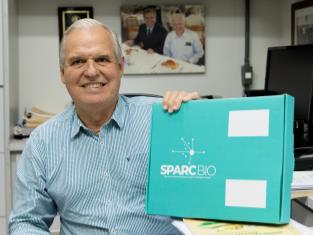 Biological Control Research Center (São Paulo Advanced Research Center for Biological Control)
Esalq. Entomology and Acarology, Piracicaba, São Paulo, Brazil
Professor José Roberto Postali Parra, Center’s Director
Partnership between FAPESP (São Paulo Research Foundation), Escola Superior de Agricultura “Luiz de Queiroz” (Esalq/USP) and Koppert Biological Systems.
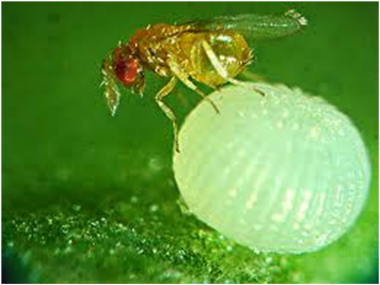 Mass Releases of Parasitoids in Field Crops
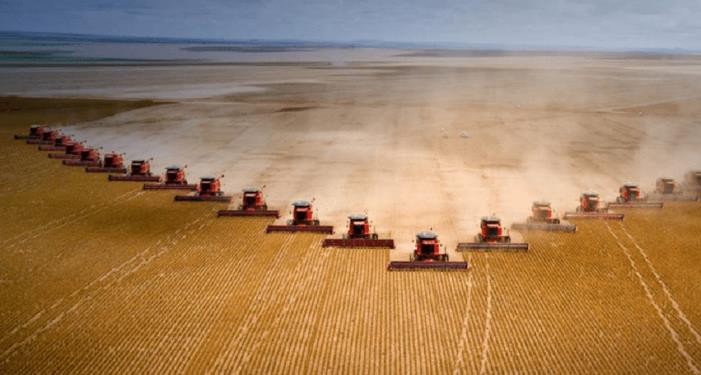 IAGRO
Trichogramma galloi
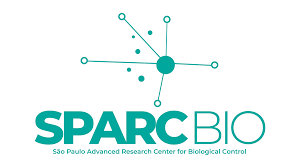 Rio Times
Harvesting soybeans in Brazil
[Speaker Notes: Trichogramma galloi for sugarcane borer, Diatraea saccharalis; Telenomus podisi for brown stink bug, Euschistus heros, in soybeans.]
Biocontrol Delivery
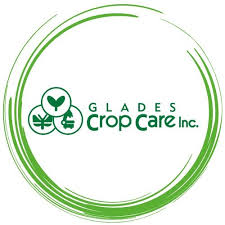 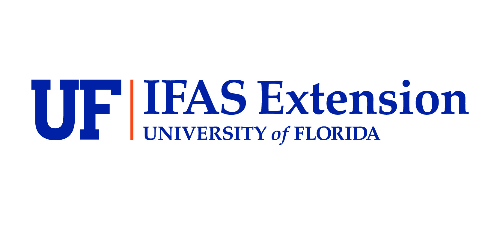 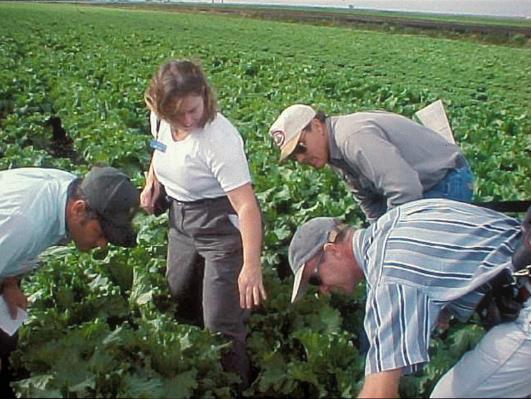 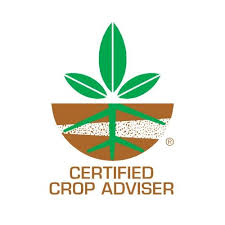 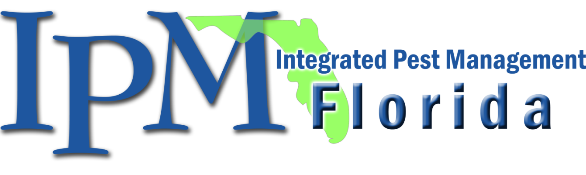 http://ipm.ifas.ufl.edu
IPM Florida provides statewide, interdisciplinary and inter-unit coordination and assistance for UF/IFAS integrated pest management research Extension and education faculty